Problematika dopravy na Rychnovsku
Martin Starý, DMŽ2
VOŠ a SPŠ dopravní, Praha 1, Masná 18
Studentská konference 2017/2018
Vedoucí práce: Mgr.J.Kulíšková
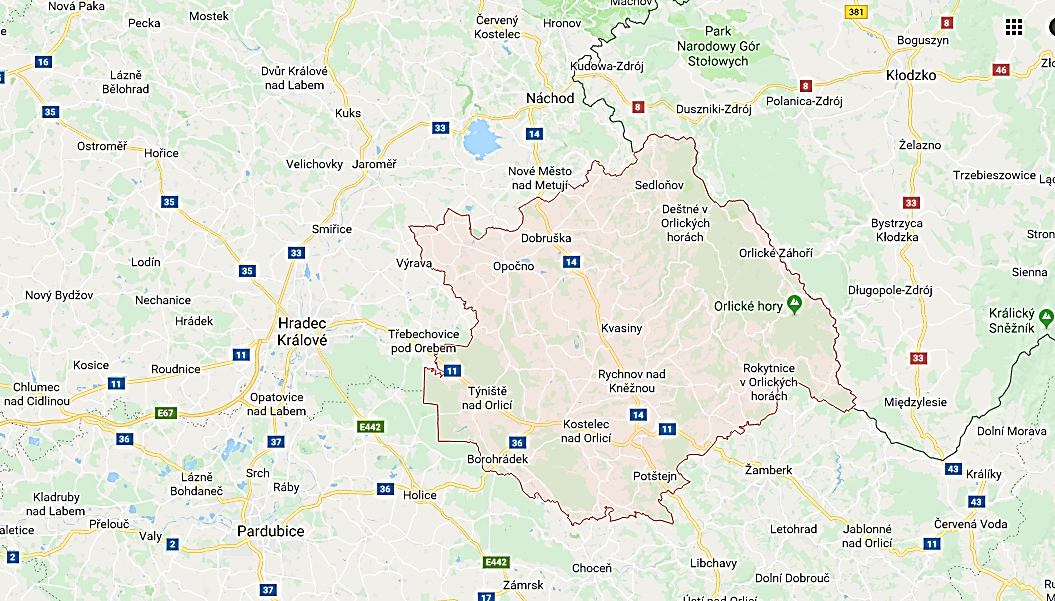 Polsko
Okres Náchod
Okres Hradec Králové
Okres Rychnov nad Kněžnou
Okres Pardubice
Okres Ústí nad Orlicí
2
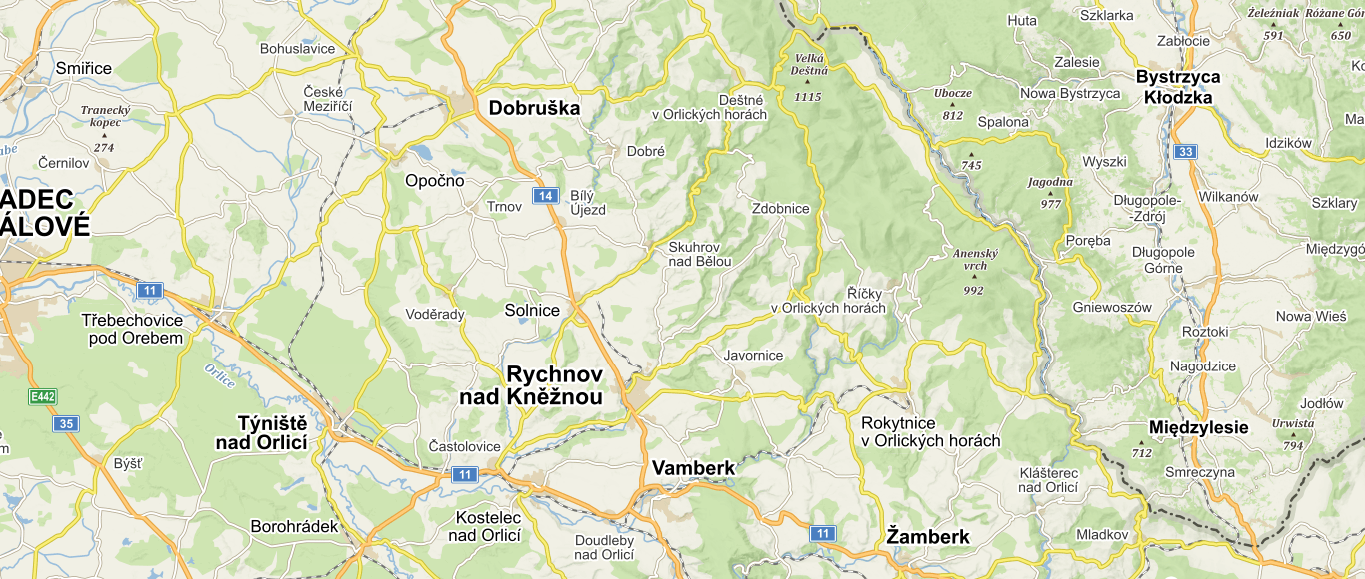 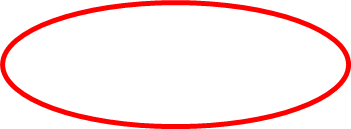 Průmyslová zóna
3
Průmyslová zóna na Rychnovsku
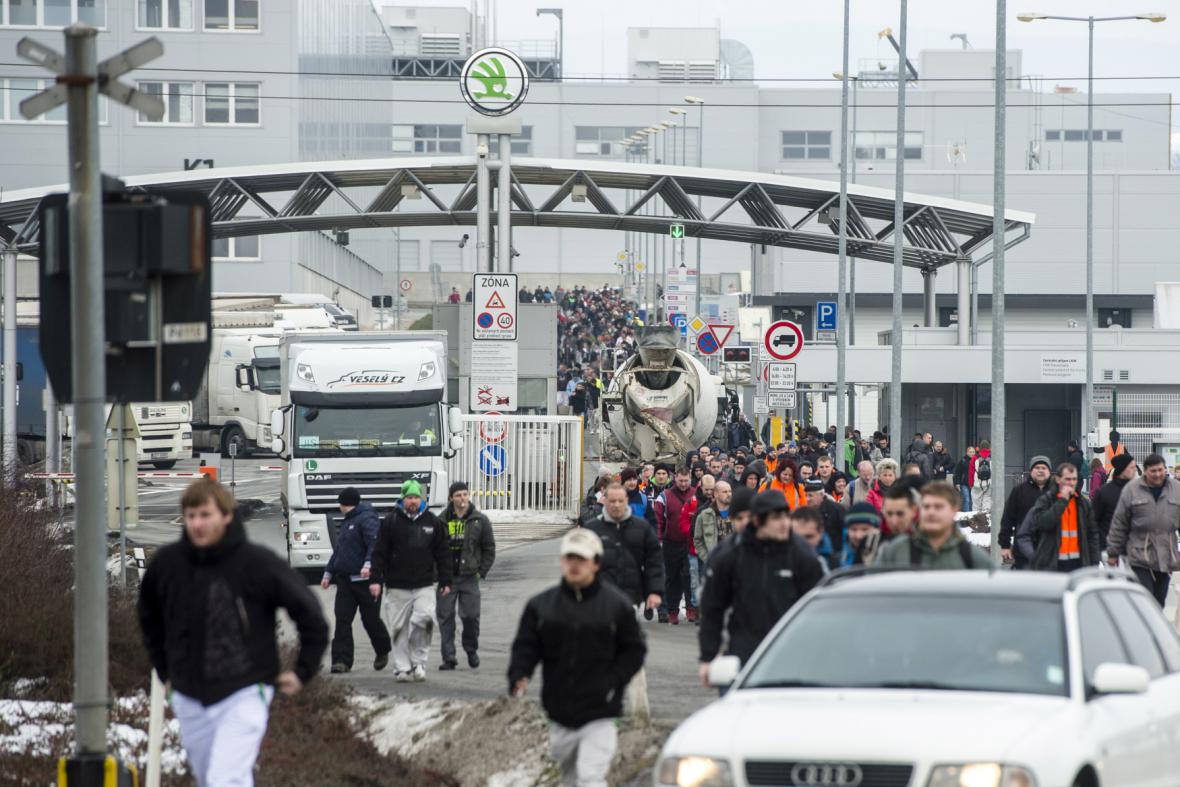 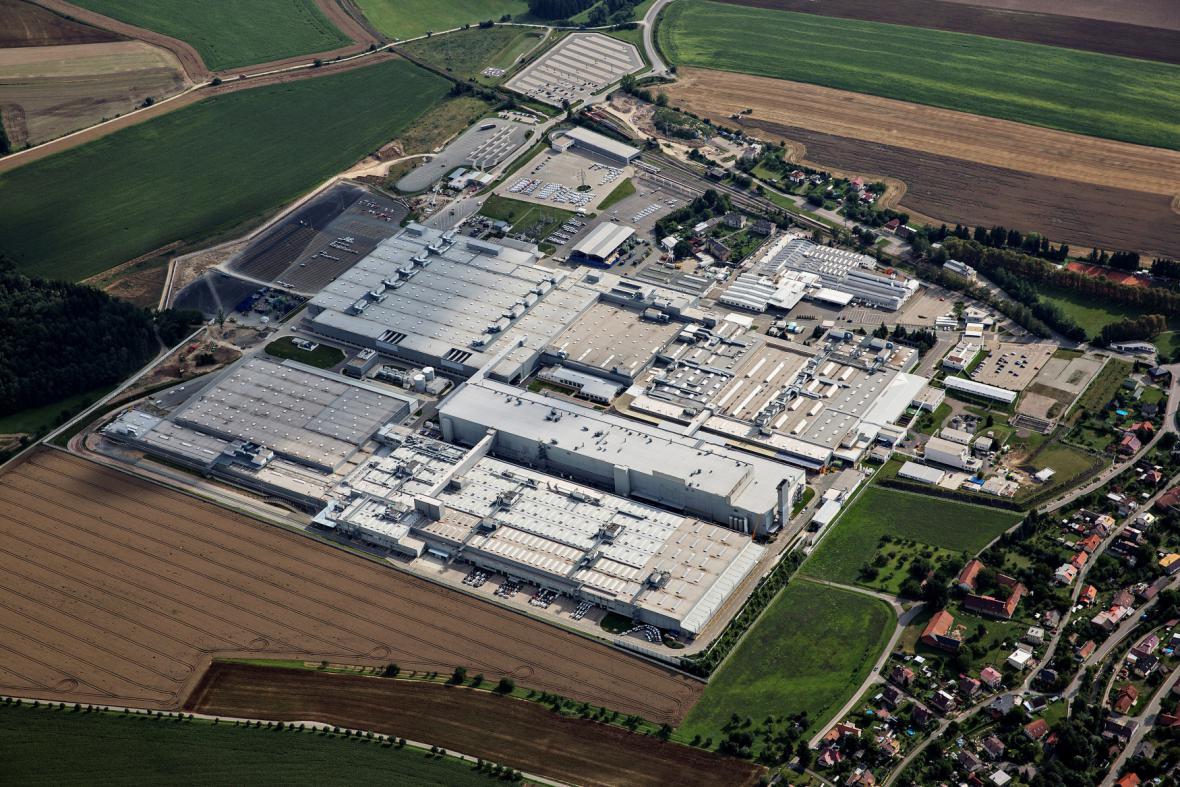 4
Silniční doprava
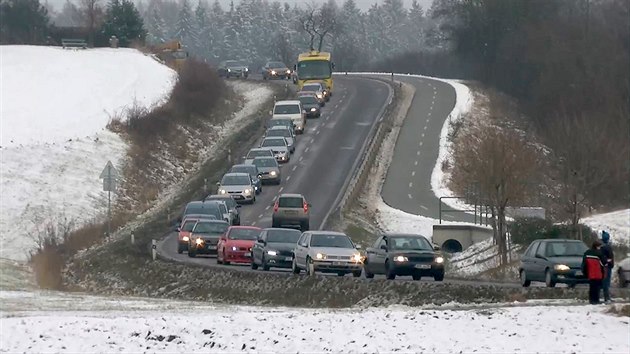 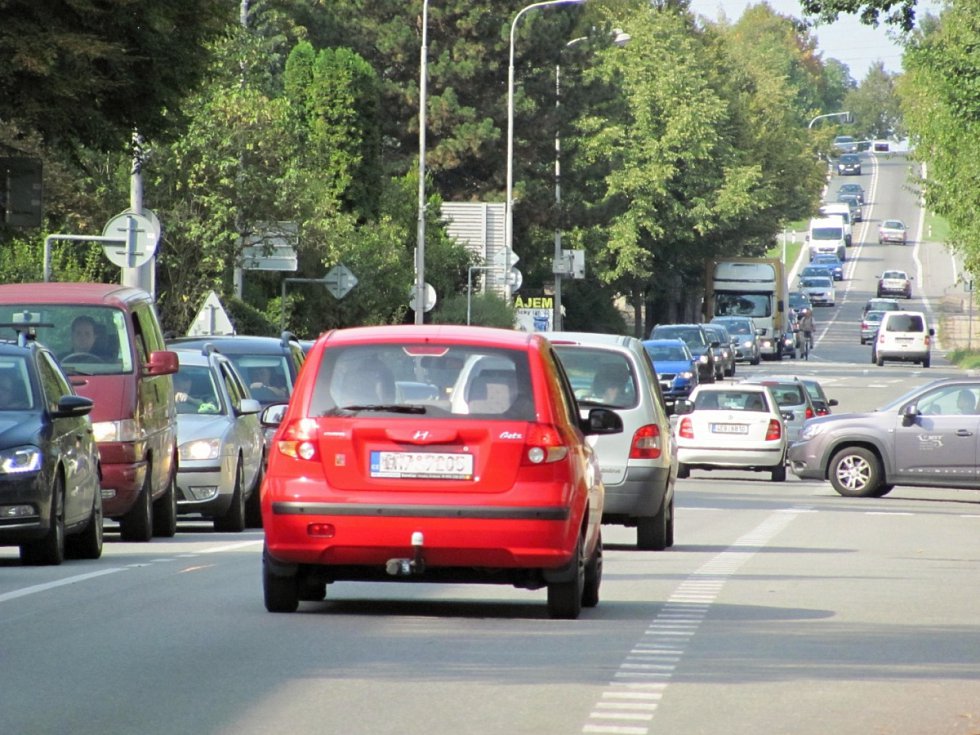 5
Železniční doprava
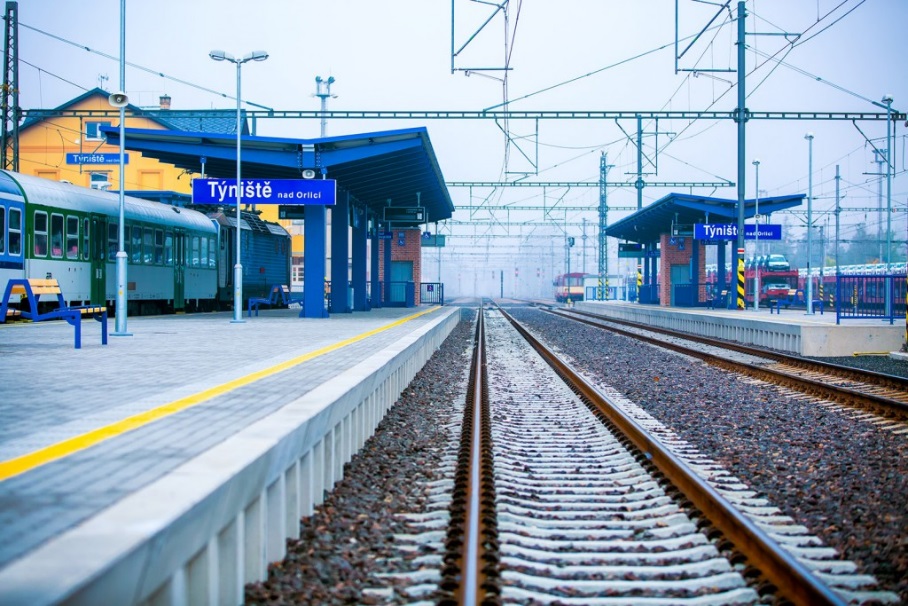 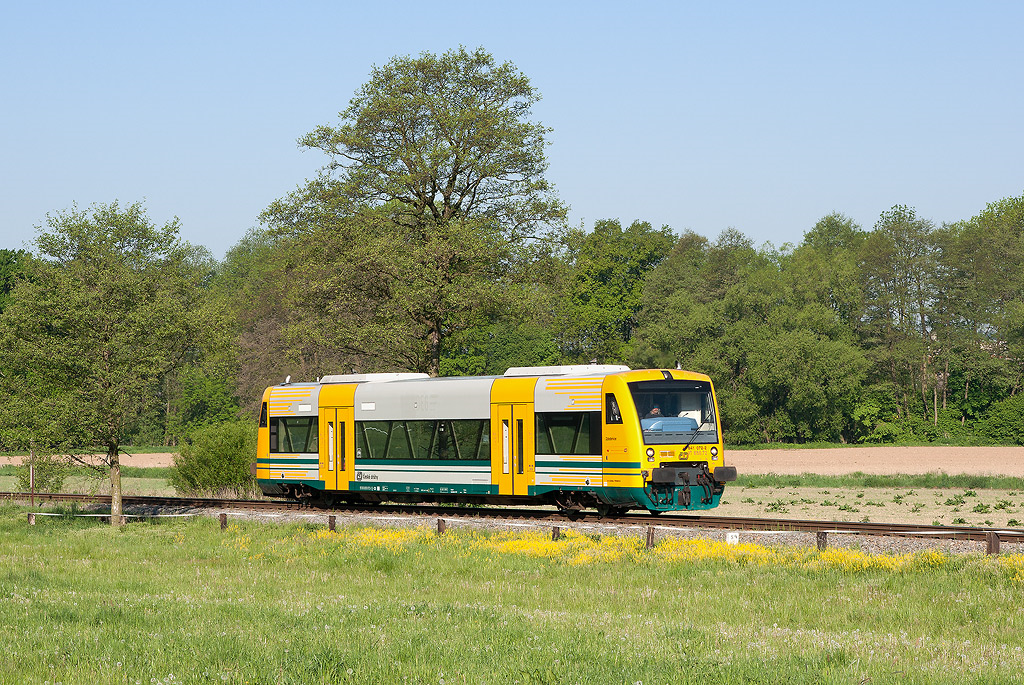 6
Představení projektu
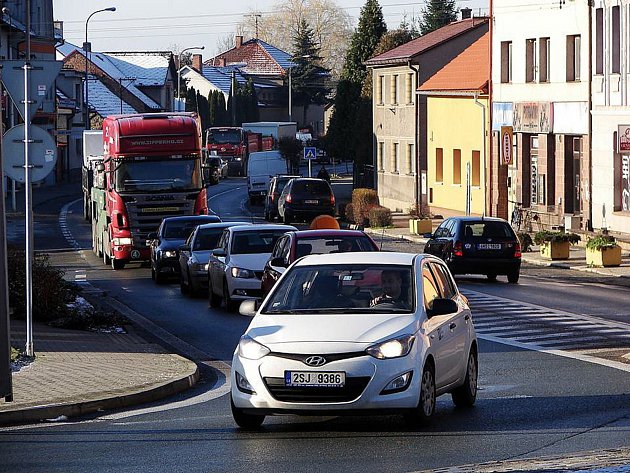 1. 	Zlepšení dopravní obslužnosti a dopravní  
    	infrastruktury
2. 	Zkvalitnění přepravních služeb v železniční 	dopravě
3. 	Reorganizace integrovaného dopravního 	systému a zkvalitnění veřejné dopravy
4. 	Snížení provozu na silničních komunikacích
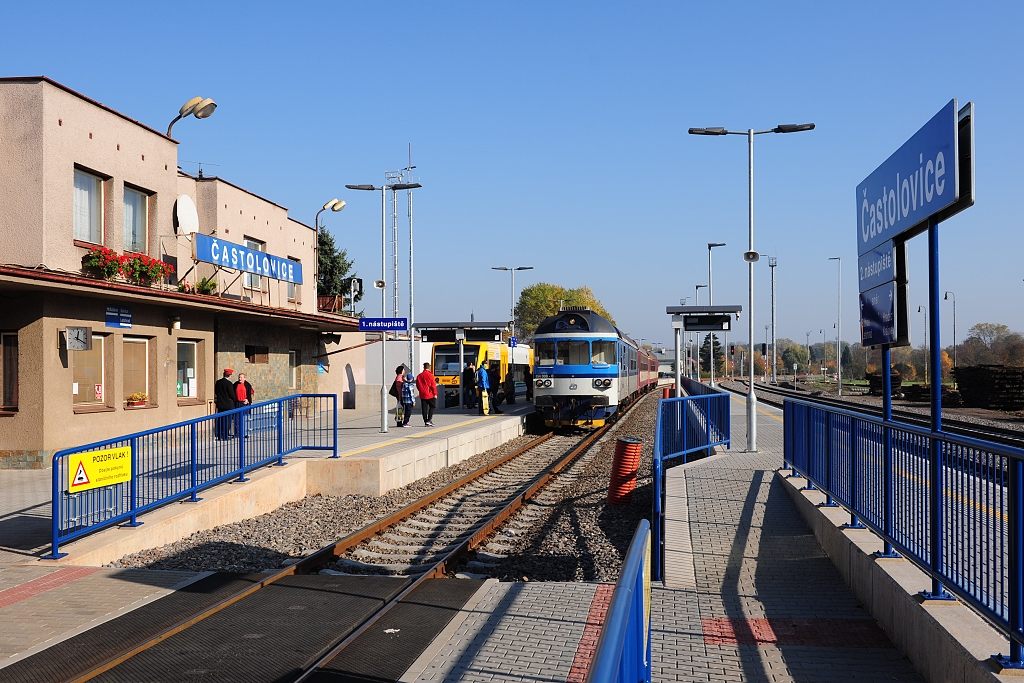 5. 	Dopravní systém a dopravní infastruktura pro 
    	budoucnost
6. 	Výhodná doprava dostupná a přijatelná pro 	všechny
7
1. Využití v osobní dopravě
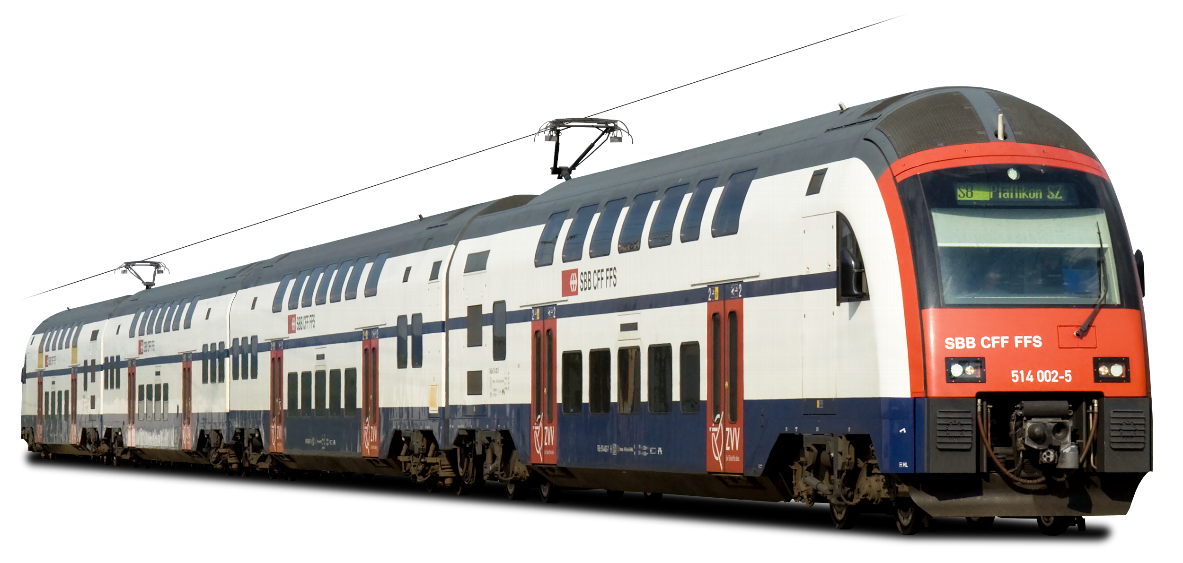 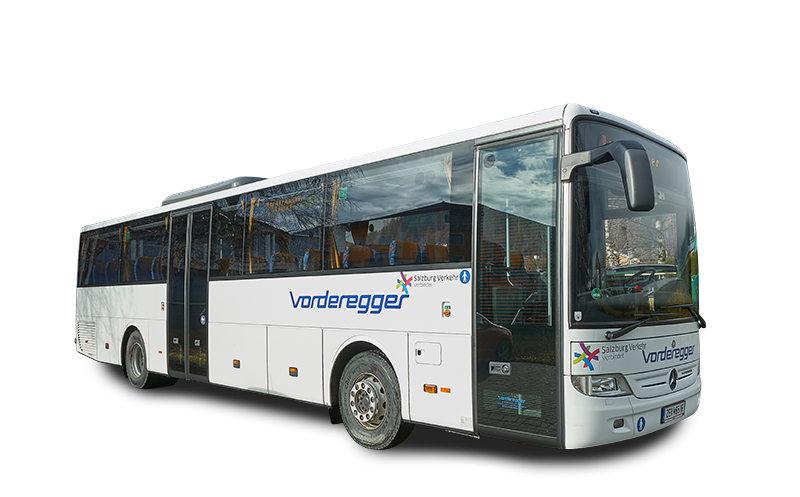 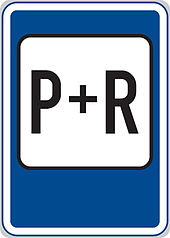 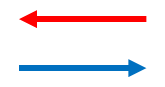 8
2. Využití v nákladní dopravě
9
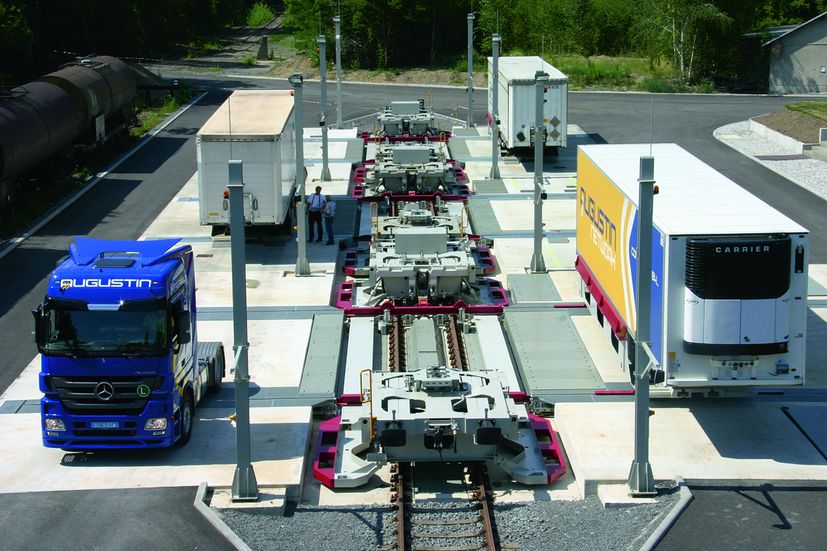 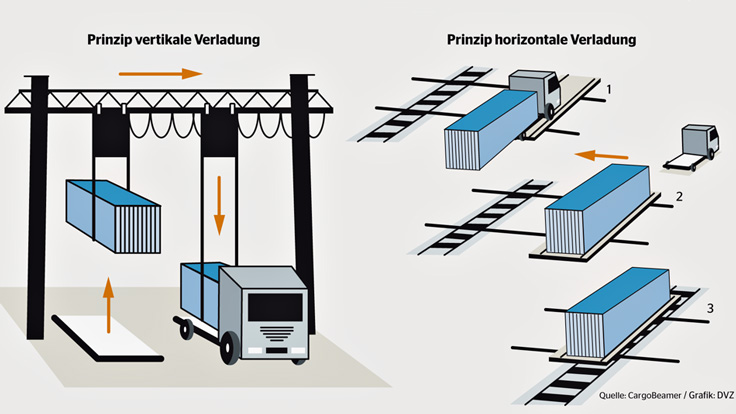 Překladiště – v Německu
10
2. Využití v nákladní dopravě
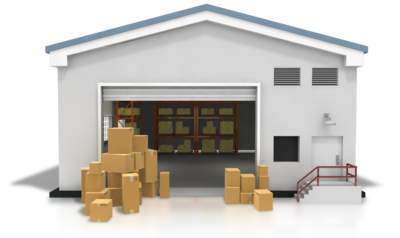 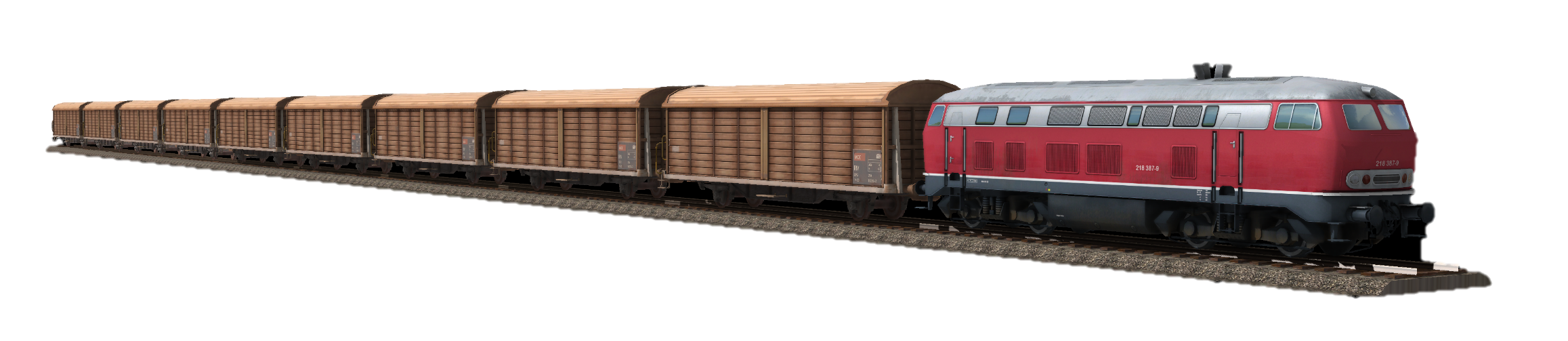 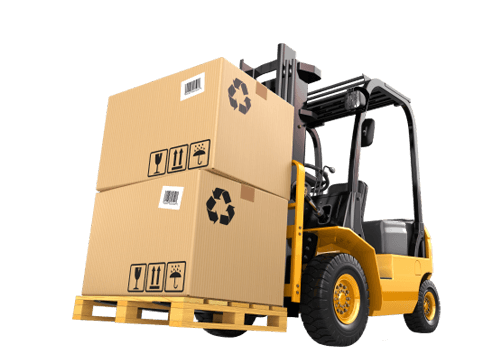 11
3. Zvýšení propustnosti na trati
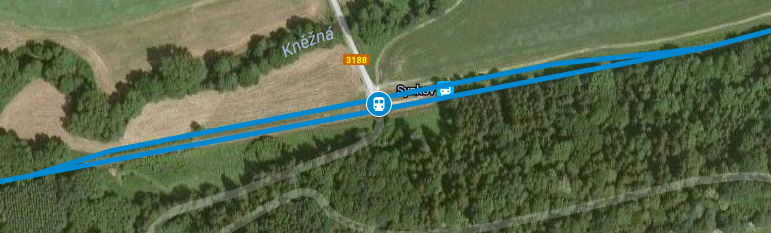 12
3. Zvýšení rychlosti na trati
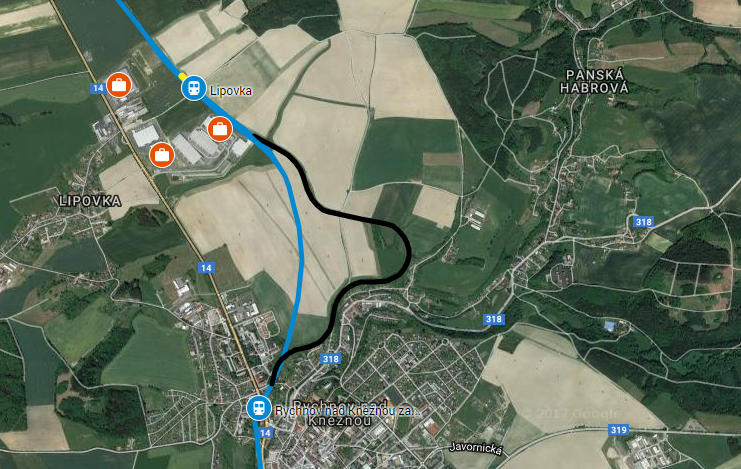 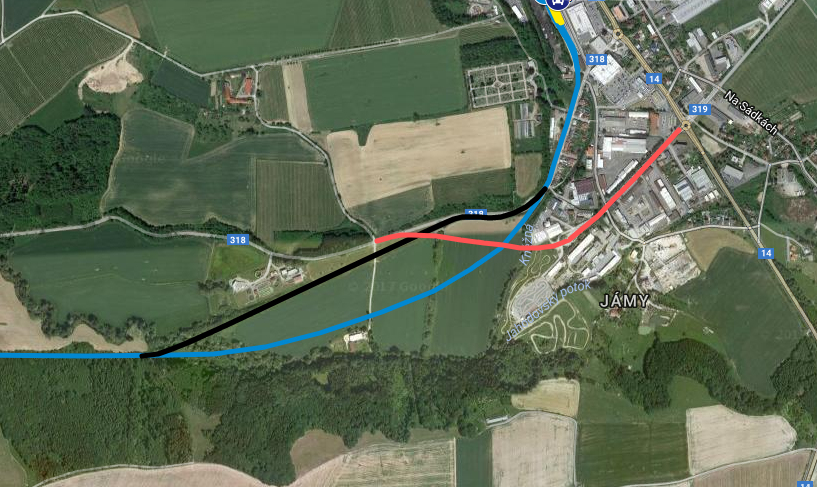 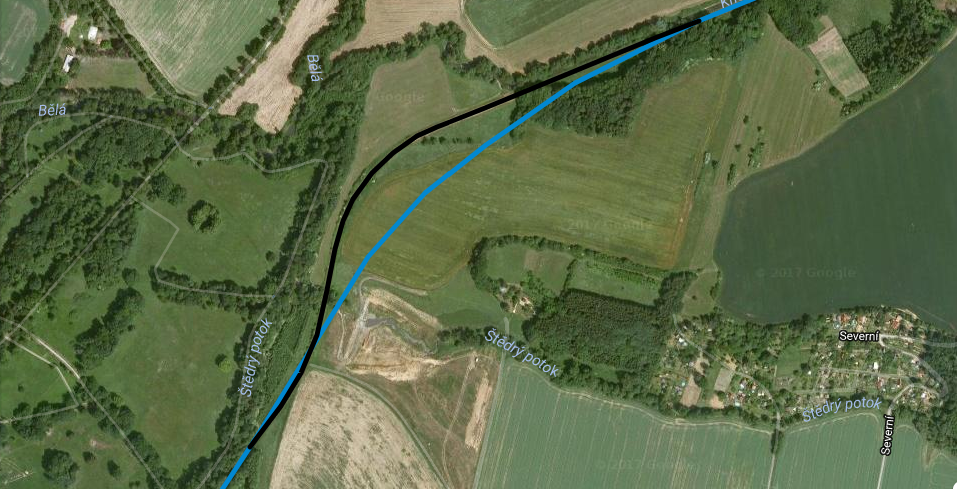 Legenda
Modrá čára – navrhovaná trať
Červená čára – přeložka silnice
Černá čára – současná trať
Slemeno – Rychnov nad Kněžnou 
Maximální rychlost: 40 km/h
Plánovaná rychlost: 70 - 80 km/h
Délka úseku: 1306 m
Častolovice zastávka – Synkov
Maximální rychlost: 40 km/h
Plánovaná rychlost: 80 km/h
Délka úseku: 850 m
Rychnov n. Kněž. zas. - Lipovka
Maximální rychlost: 40 km/h
Plánovaná rychlost: 80 - 100 km/h
Délka úseku: 1302 m
13
4. Rozšíření železniční sítě
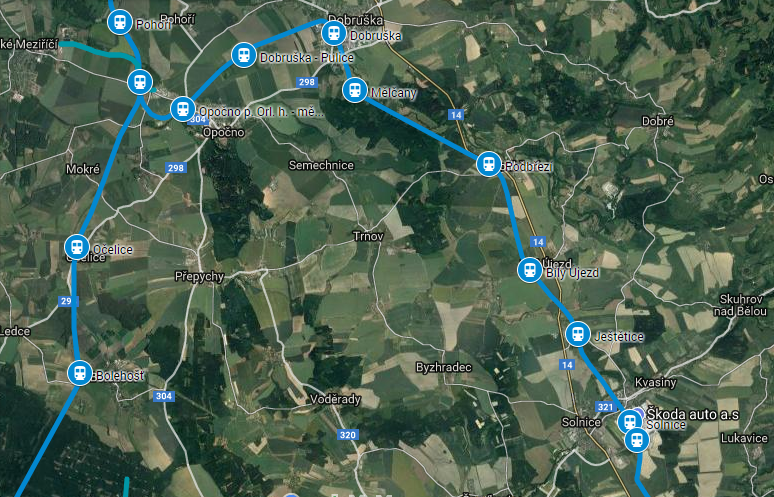 Solnice – Dobruška - Opočno

Délka novostavby: 15,9 km
Maximální rychlost: 100 km/h

Železniční stanice a zastávky:
Solnice
Ještětice
Bílý Újezd
Podbřezí
Mělčany
Dobruška
Dobruška Pulice
Opočno p. Orl. h.  – město
Opočno p. Orl. h.
14
4. Modernizace železniční infrastruktury
Přeshraniční spojení do Polska: Náchod - Kudowa-Zdrój
Jednokolejná neelektrifikovaná trať
Délka novostavby: 4,8 km
Maximální rychlost: 90 km/h

Železniční stanice a zastávky:
Náchod
Kudowa-Zdrój (Polsko)
Délka novostavby: 7,7 km
Maximální rychlost: 120 km/h

Dopravní stavby:
Tunel | délka: 1,6 km
Most | délka: 200 m

Stanice a zastávky:
Václavice
Náchod zastávka
Vysokovská spojka a modernizace tratě Česká Skalice – Náchod
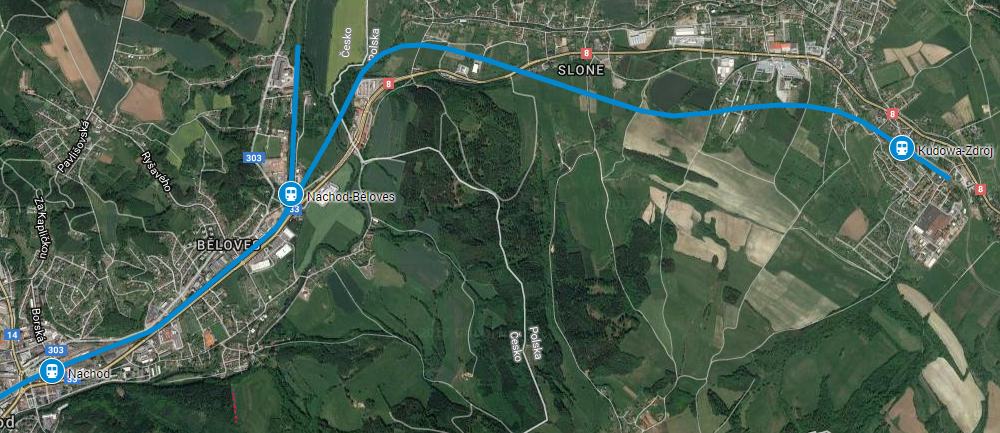 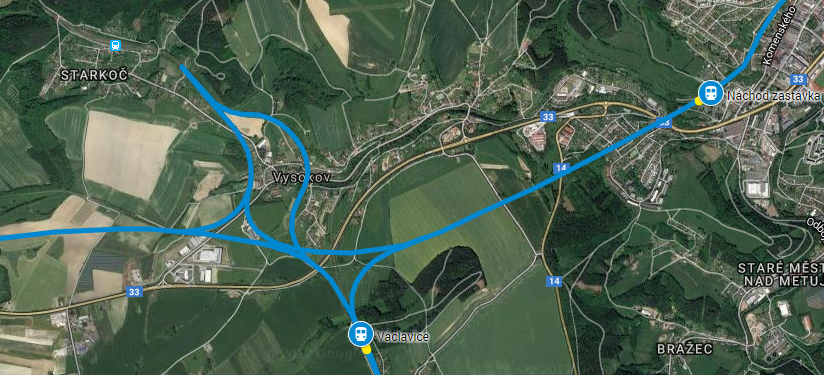 15
4. Modernizace železniční infrastruktury
Přeshraniční spojení do Polska: Náchod - Kudowa-Zdrój
Jednokolejná neelektrifikovaná trať
Délka novostavby: 4,8 km
Maximální rychlost: 90 km/h

Železniční stanice a zastávky:
Náchod
Kudowa-Zdrój (Polsko)
Délka novostavby: 7,7 km
Maximální rychlost: 120 km/h

Dopravní stavby:
Tunel | délka: 1,6 km
Most | délka: 200 m

Stanice a zastávky:
Václavice
Náchod zastávka
Vysokovská spojka a modernizace tratě Česká Skalice – Náchod
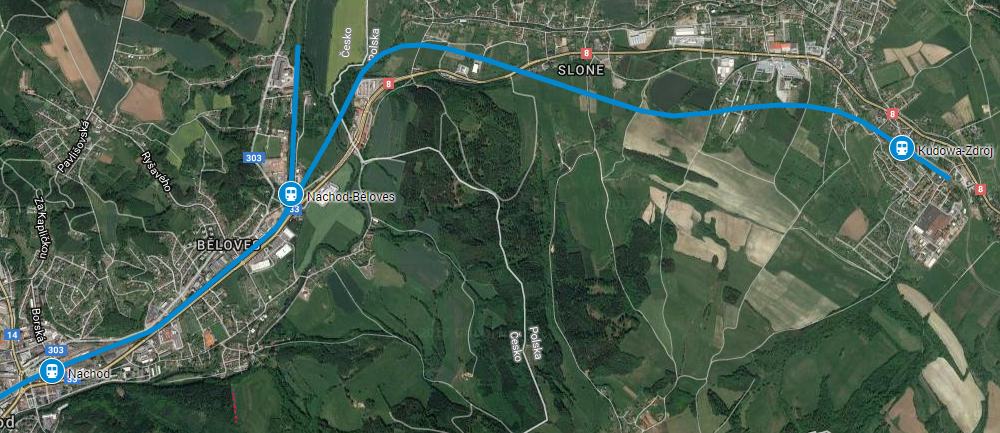 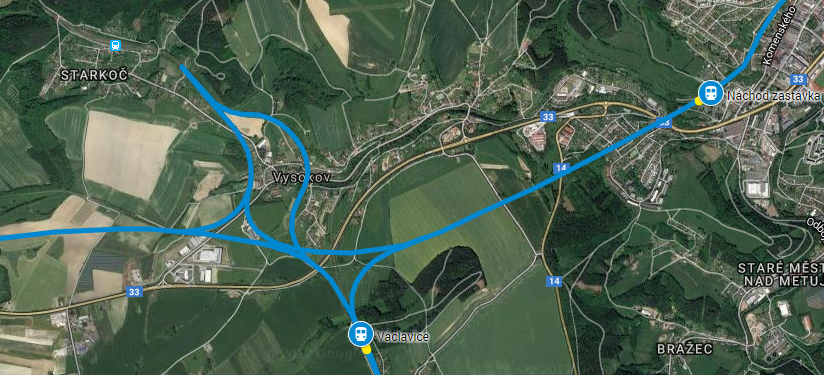 16
Další kroky ke kvalitní dopravě
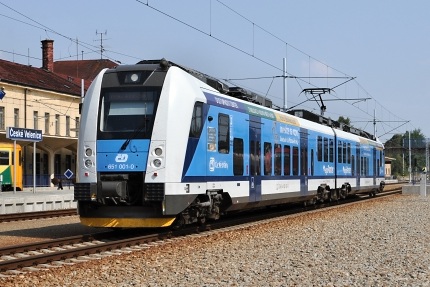 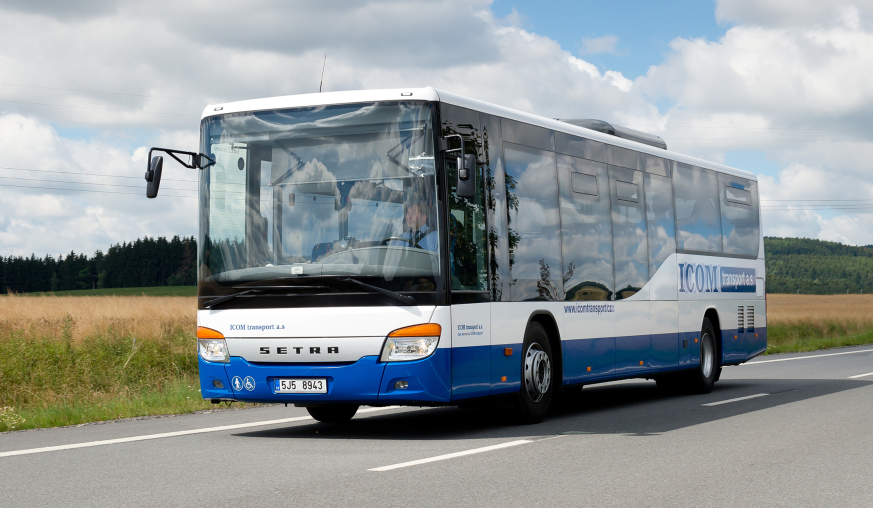 17
Výsledky dopravního průzkumu
Termín: 1. – 31. 12. 2017
Způsob: elektronický dotazník
Zadavatel: Martin Starý
Obyvatelé regionu
84%
204 respondentů
Dojíždějící za prací
12%
Dojíždějící za studiem
4%
18
Výsledky dopravního průzkumu
19
Výsledky dopravního průzkumu
20
Postupy projektu
21
ZDROJE
Vlastní poznatky z provozu a projektové řešení
CEMPÍREK, Václav. Česká logistická asociace [online]. [cit. 2017-10-03]. Dostupné z: www.czech-logistics.eu/new/wp-content/uploads/2014/10/Lipsko.docx 
Dráhy Orlických hor [online]. [cit. 2017-11-20]. Dostupné z: www.orlickedrahy.cz
Královéhradecký kraj [online]. [cit. 2017-11-20]. Dostupné z: www.kr-kralovehradecky.cz
Obrázky:
IDNES | www.idnes.cz
http://www.fotodoprava.com
Aktuálně.cz | www.aktualne.cz
Rychnovský deník | www.rychnovsky.denik.cz
Enteria | www.enteria.cz
VLADANFOTO | www.vladanfoto.cz
DVZ Landverkehr | http://www.dvz.de
http://www.train-fever.com
SAXONY | https://business-saxony.com/
Vorderegger reisen | www.vorderegger.at
Česká televize | www.ceskatelevize.cz/ct24/
http://www.pngmart.com
http://www.eastmidlandsforklifts.co.uk 
http://www.train-fever.com
22
DĚKUJI ZA POZORNOST
23